আজকের ক্লাসে সকলকে ফুলেল  শুভেচ্ছা
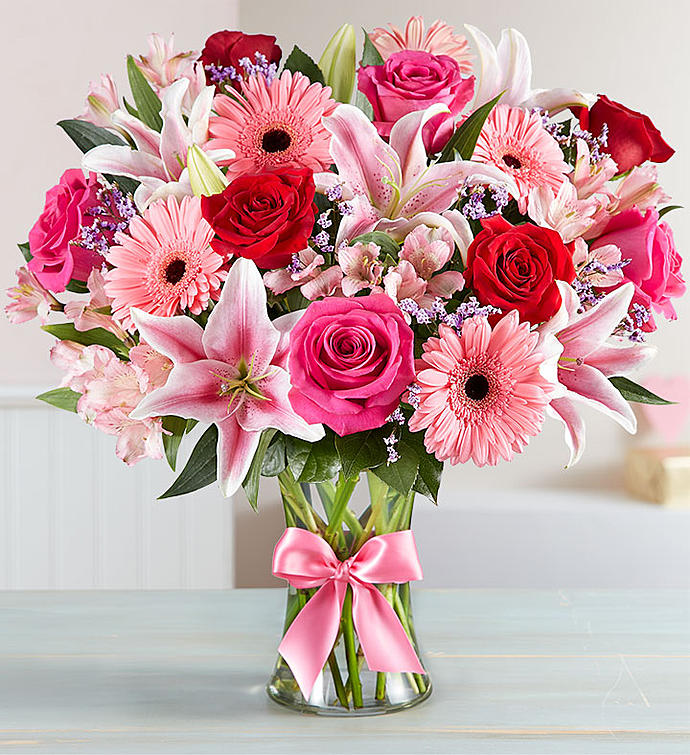 প্রণেতা
সম্পাদনায়
মনজুরুল ইসলাম 
    সহকারী  শিক্ষক
নিজামপুর মোসলিম উচ্চ বিদ্যালয়
হাদিফকির হাট , মিরসরাই, চট্টগ্রাম।
মোবাইল-০১৮১৮৬৭১৮৩২
ইমেল- monjurulislam376@yahoo.com
আইডি ৭৮৯
ব্যাচ-27
আবদুর রহিম
সহকারী শিক্ষক (বিপিএড)
হযরত  আকবর শাহ(রহ) সুন্নিয়া দাখিল মাদরাসা,
হাটজারী,চট্টগ্রাম।
ব্যাচ-১৪,আইডি-৩৯৯,
চট্টগ্রাম শিক্ষক প্রশিক্ষণ কলেজ,
আইসিটি প্রজেক্ট(২য়-পযায়)
বাংলা ব্যাকরণ 
৭ম  শ্রেণি
 পৃষ্ঠা-৪১
সময়-৪৫ মিনিট
তারিখ-1৪ /03/2020ইং
মিঃ কাটুন মিষ্টি খাচ্ছে।
মিঃ কার্টুন
ক্রিয়া পদ
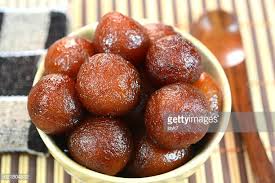 মিষ্টি
কারক ও কারক নির্ণয়
শিখনফল
    এই পাঠ শেষে শিক্ষার্থীরা-
1।কারকের সংজ্ঞা বলতে পারবে।
২।কারকের প্রকারভেদ বর্ণনা করতে পারবে।
৩।বাক্য থেকে কর্তৃ, কর্ম ও করণ কারক সনাক্ত করতে     পারবে।
সংজ্ঞা
বাক্যস্থিত ক্রিয়াপদের সাথে অন্যান্য পদের যে সম্পর্ক থাকে তাকে কারক বলে।
বাক্যস্থিত ক্রিয়াপদ                           ও           

         অন্যান্য পদ
সম্পর্ক =
কারক
কর্তৃ
অধিকরণ
কর্ম
কারক
অপাদান
করণ
সম্প্রদান
কে মিষ্টি খাচ্ছেন
মিঃকাটুন মিষ্টি খাচ্ছেন
ক্রিয়ার সঙ্গে‌ ‌‍‌‌‌কে’বা‌ ‌‌‌‍‍‍‍‍ কারা’ যোগ করে প্রশ্ন করলে যে উত্তর পাওয়া যায়,তা-ই কর্তৃ কারক।
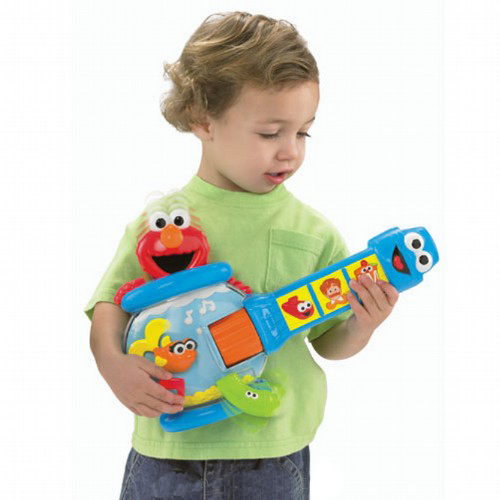 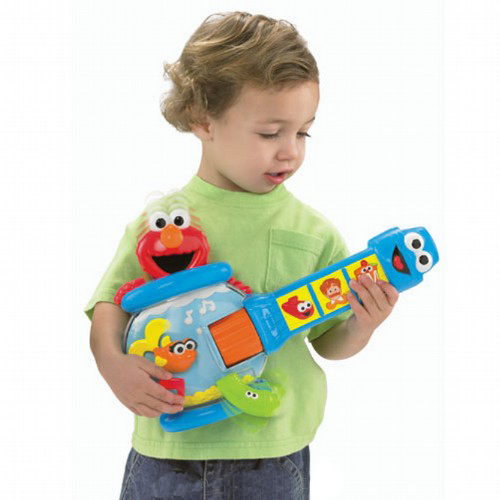 ছেলেটি গিটার বাজাচ্ছে।
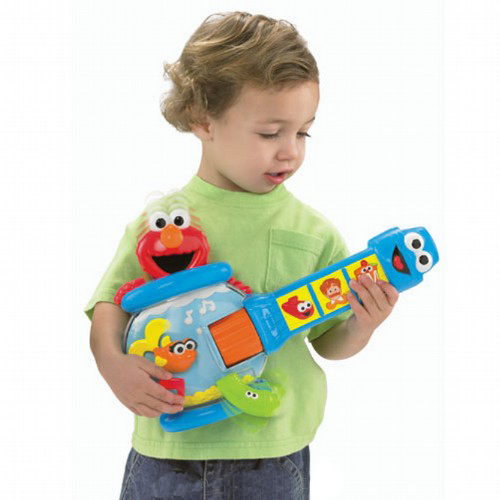 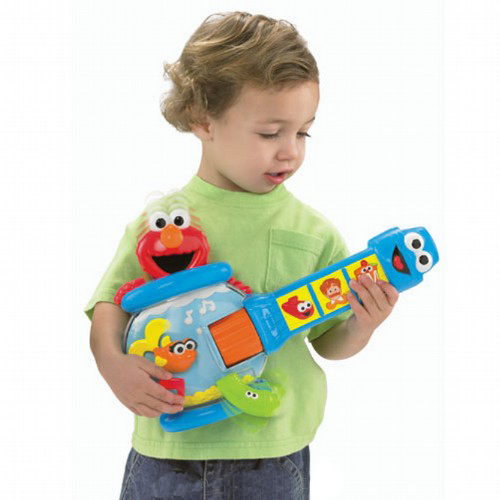 কর্তৃকারক।
ক্রিয়ার সঙ্গে ‘কে’ বা‘কারা’ যোগ করে প্রশ্ন করলে যে উত্তর পাওয়া যায় সেটাই---
 
   অর্থাৎ-
ক্রিয়াপদ 
ও
কর্তা
সম্পর্ক =
কর্তৃকারক
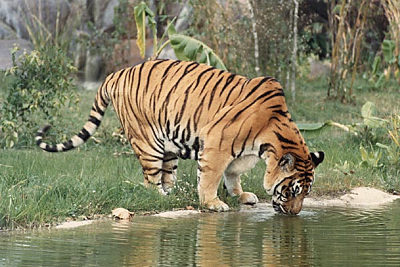 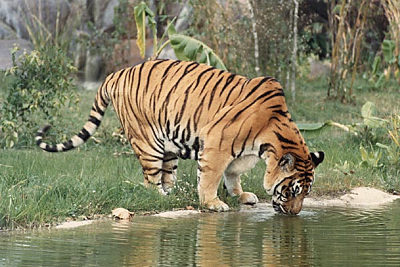 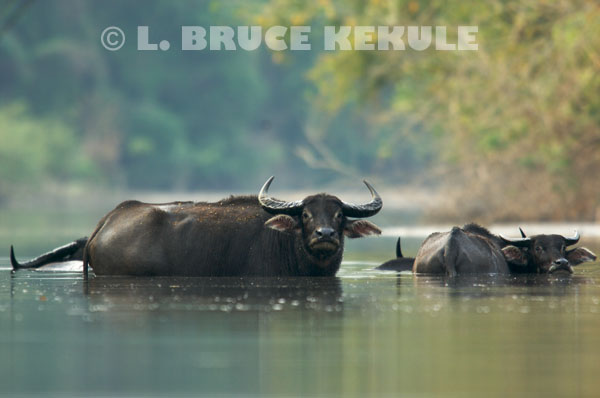 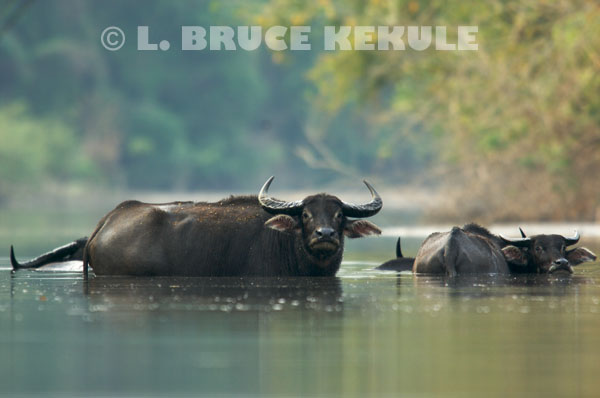 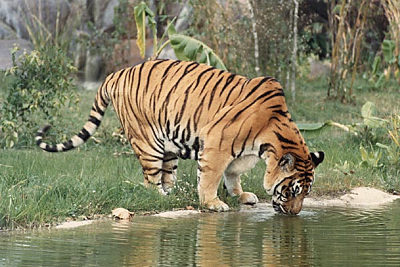 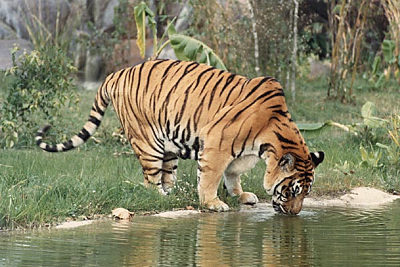 বাঘে-মহিষে এক ঘাটে জল খায়
ক্রিয়ার সঙ্গে “কী” বা “কাকে” যোগ করে  প্রশ্ন করলে যে উত্তর পাওয়া যায়। সেটাই -

অর্থাৎ---- 
ক্রিয়াপদ 
ও
কর্ম
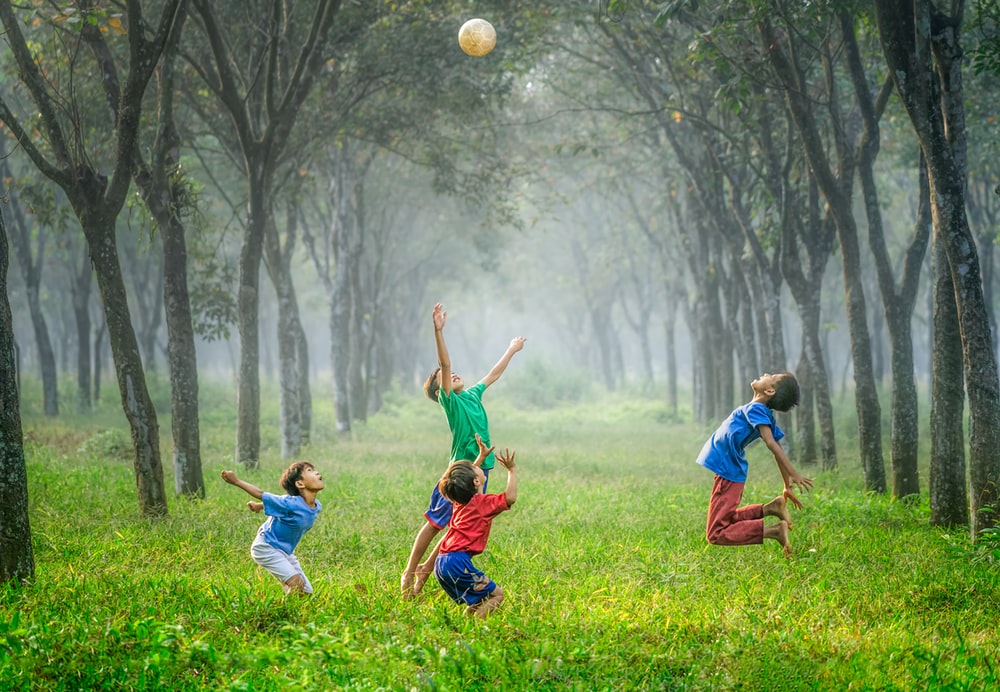 কর্মকারক।
সম্পর্ক
কর্মকারক
শিশুরা খালা করছে
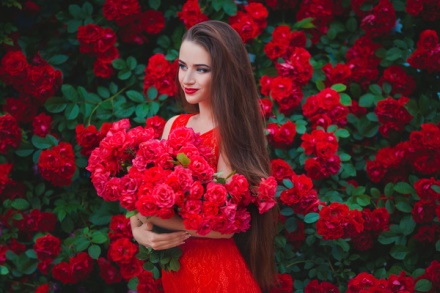 মেয়েটি ফুল তুলছে
ক্রিয়ার সঙ্গে ‘কী দিয়ে’ যোগ করে প্রশ্ন করলে যে উত্তর পাওয়া যায় সেটাই---করণকারক
অর্থাৎ---
ক্রিয়াপদ
ও
উপকরণ
সম্পর্ক
করণকারক
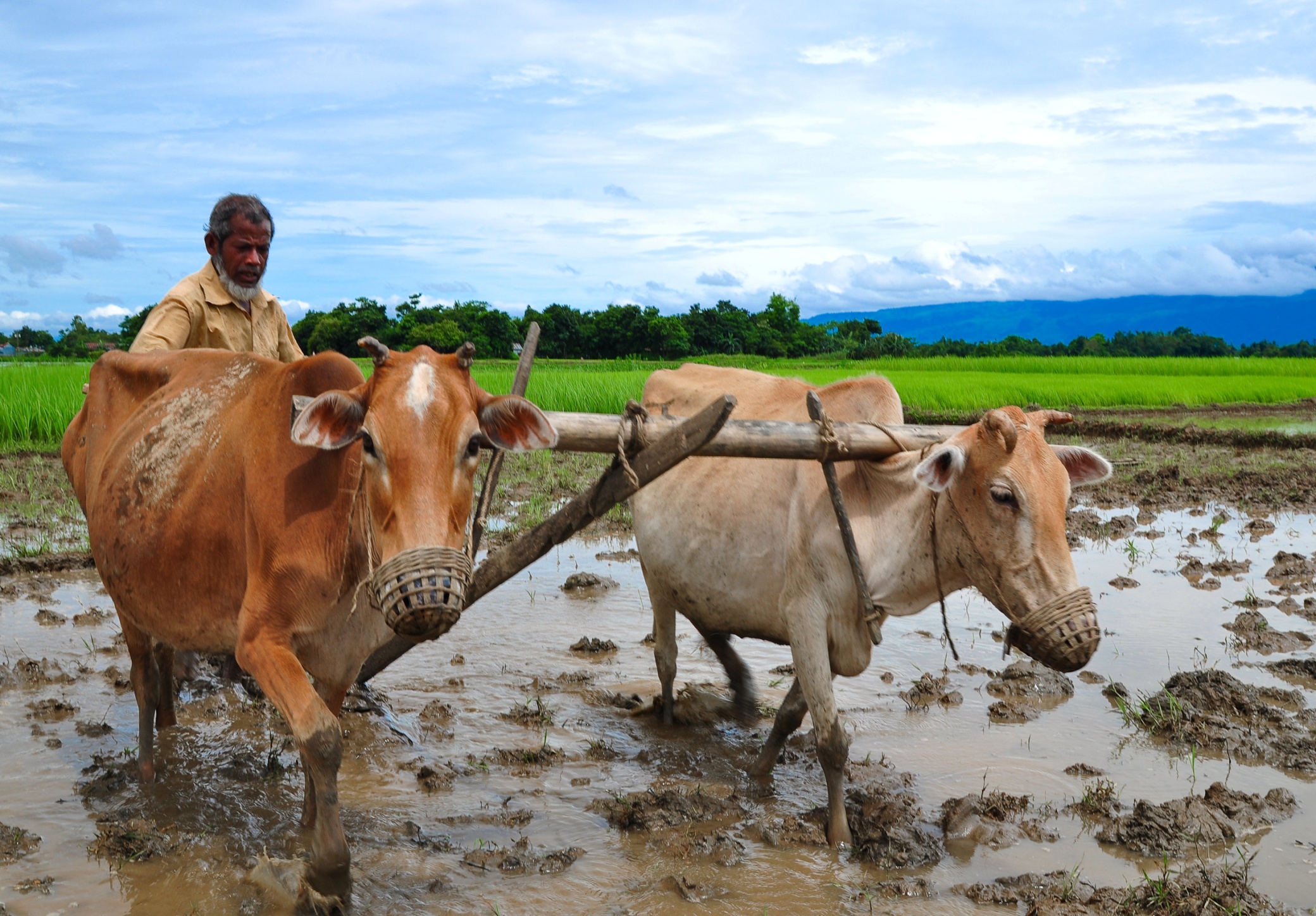 লাঙ্গল দিয়ে জমি চাষ করা হয়
দলীয় কাজ
কর্মপত্র ১* কর্তৃকারক আছে এমন ৫টি বাক্য লিখে কারকটি সনাক্ত কর।
কর্মপত্র ২* কর্মকারক আছে এমন ৫টি বাক্য লিখে কারকটি সনাক্ত কর।
কর্মপত্র ৩* করণকারক আছে এমন ৫টি বাক্য লিখে কারকটি সনাক্তকর।
মূল্যায়ন
বাড়ির কাজ
নিচের অনুচ্ছেদ থেকে আজকের পঠিত কারকগুলো খুঁজে বের করে আনবেঃ
অনন্য খুব ভাল ছেলে। সে বই পড়ে। সে প্রতিদিন স্কুলে যায়। মাঠে গিয়ে বল খেলে। পাশের বাড়ির সজল তার বন্ধু। তারা দুজনই ছবি আঁকতে ভালবাসে।
ধন্যবাদ